Catálogo
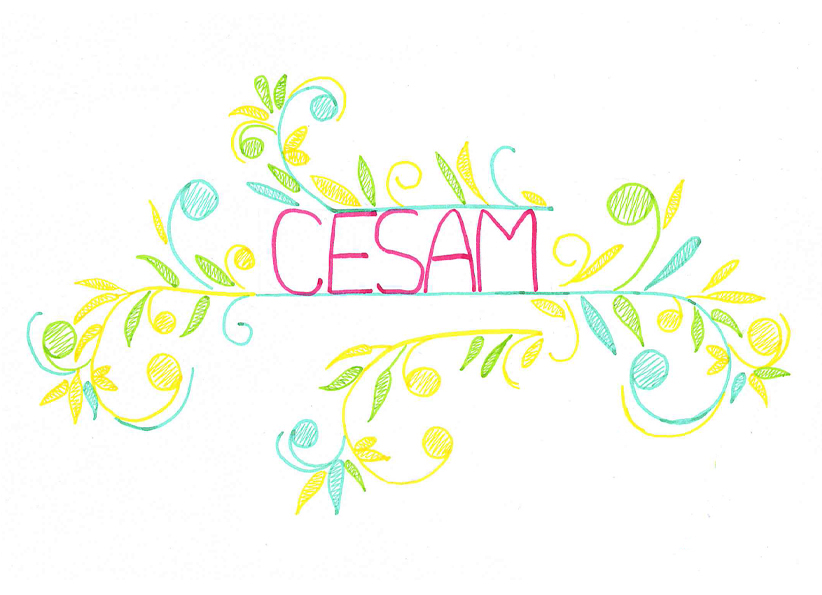 Broches
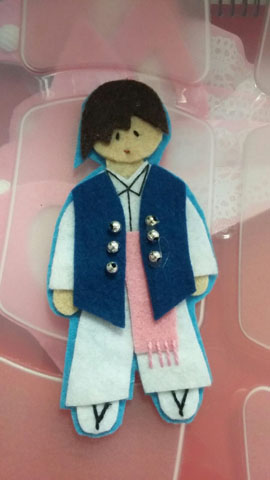 Broche de huertano realizados por la fundación del cáncer “Mucho por vivir”
2€
2€
2€
Broches
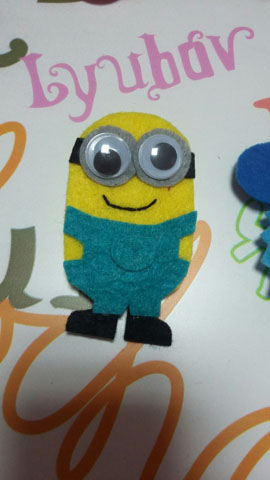 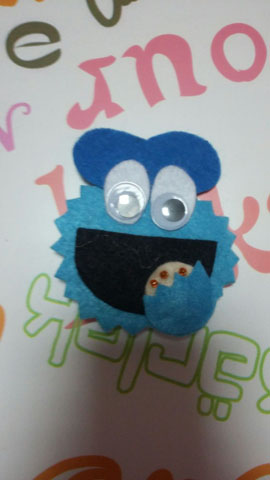 2€
Broches
2€
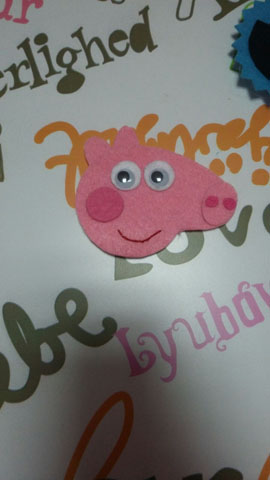 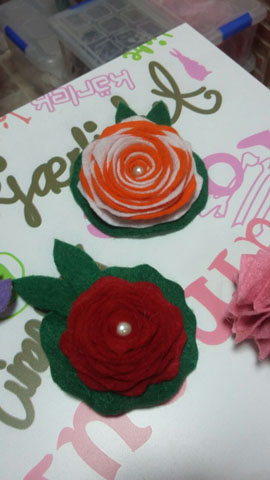 Broches
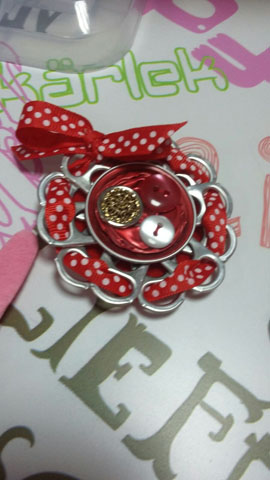 2€
3.50€
(Con logotipo de
ACHO)
Bolsas
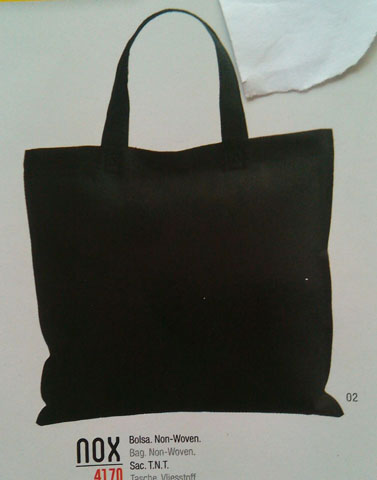 Llavero
separador
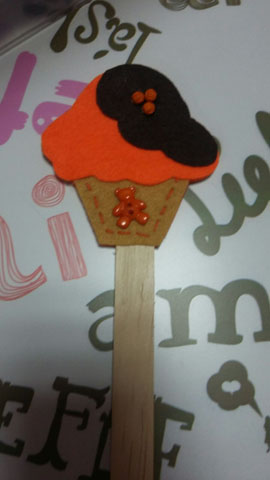 2€
diademas
Diademas artesanales hechas por la fundación 
del cáncer “Mucho por vivir”.
2.50€
pimentón
Pimentón murciano dulce de Carmencita especial para  las comidas.
2.50€